Microsoft PowerPoint
From Wikipedia, the free encyclopedia
[Speaker Notes: Add your speaker notes are here.]
Overview
PowerPoint is a presentation program
Created by Robert Gaskins and Dennis Austin
Released on April 20th, 1987
Forethought, Inc
Acquired by Microsoft for $14 million
Microsoft’s first significant acquisition
Original Inventors
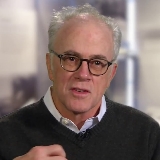 Dennis Austin
Robert Gaskins
Relabeled by Microsoft
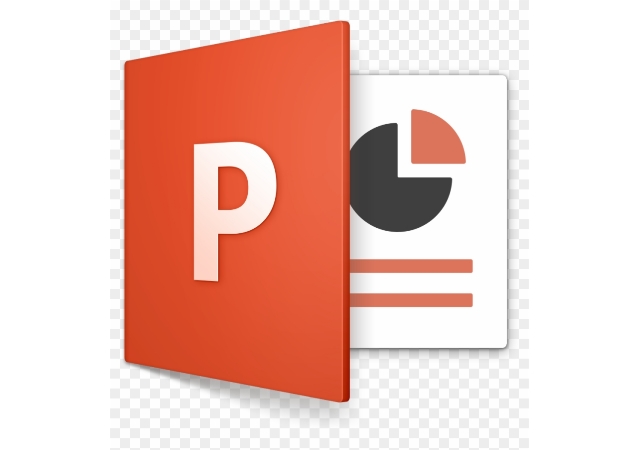 PowerPoint Joined Office Suite in 1989
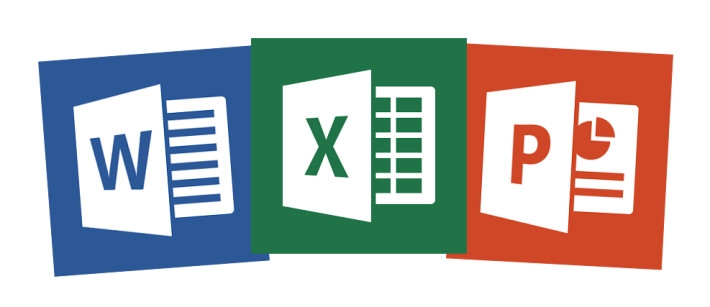 Copies Sold
More Than Just Business
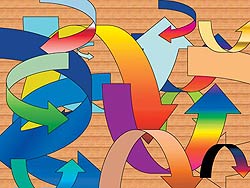 Artist, David Byrne has been using PowerPoint for years as part of his work.
Time for You to be Creative
Thank You
John Larson, UNLV
Working With Objects
Working with Text
This is WordArt
Text Direction
Stacked
Horizontal
Rotate 270
Rotate 90
IMages
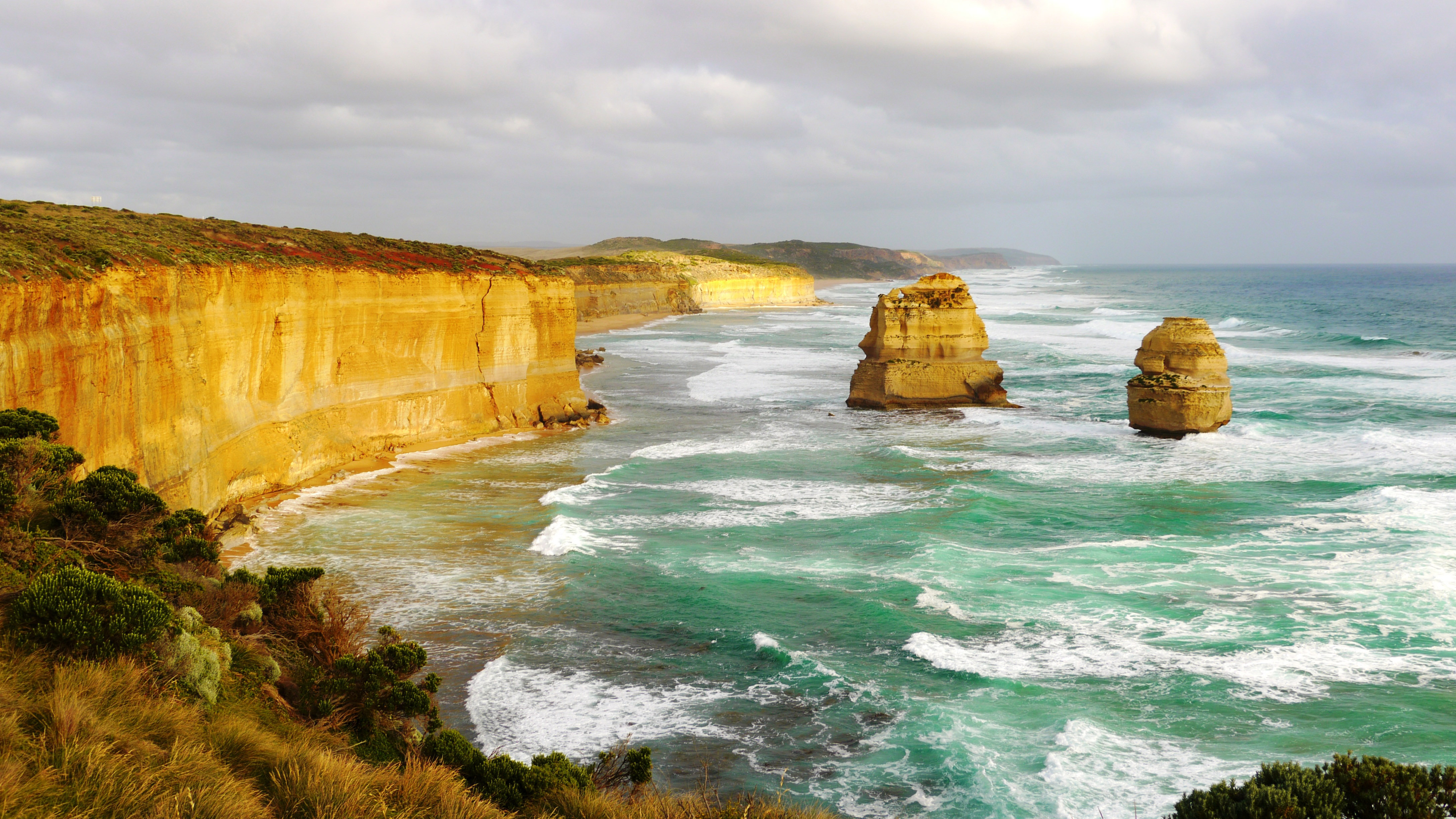 SmartArt
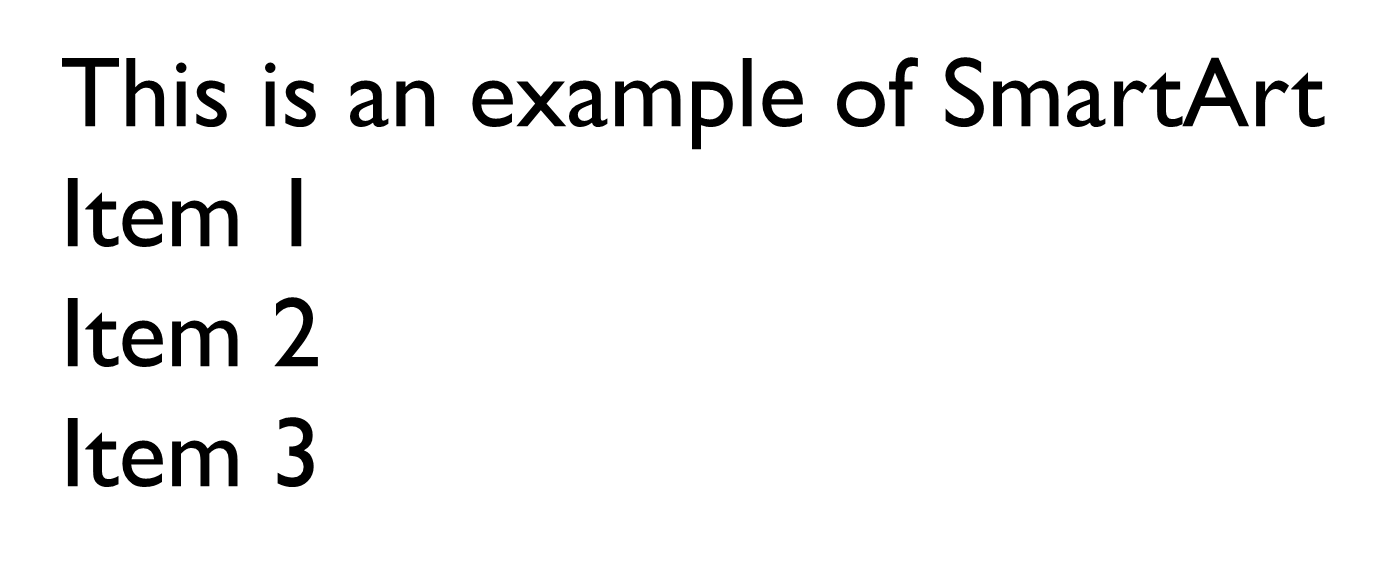 Background Picture
Icons
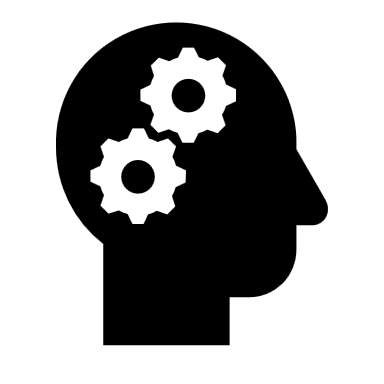 Tables
Hi There!
Transitions
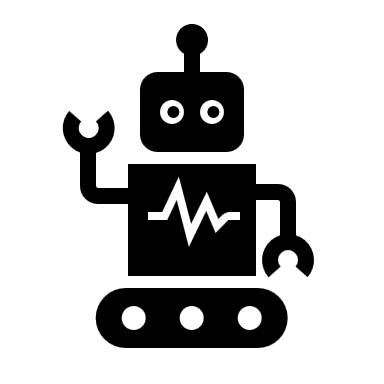 Using Video
Using Audio
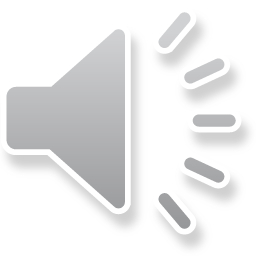 Screen Recording
This is a sample of screen recording.